The Power of Gratitude
Unlocking the Benefits of Thankfulness
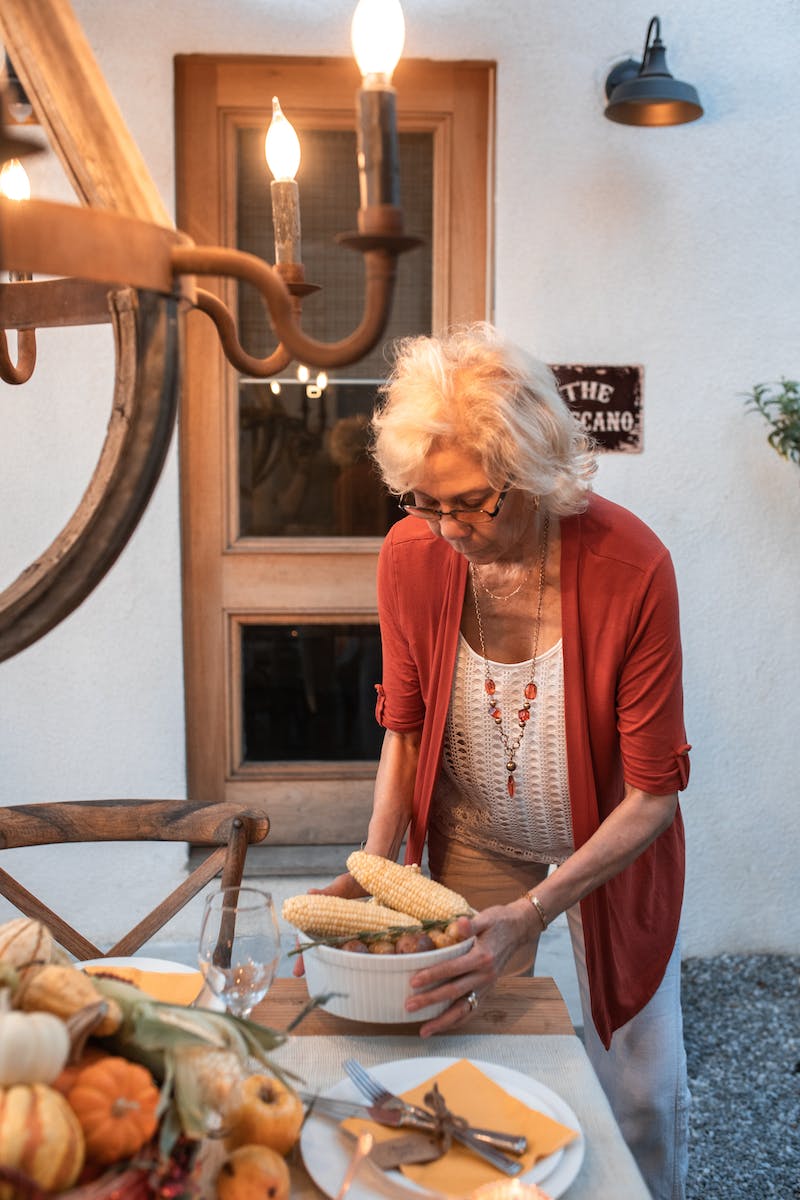 Introduction
• Expressing gratitude can have a profound impact on our lives
• Gratitude improves mental and physical well-being
• Thankfulness helps build stronger relationships
• The practice of gratitude is essential for personal growth
Photo by Pexels
The Science of Gratitude
• Gratitude activates the brain's reward system
• It increases the production of dopamine, serotonin, and oxytocin
• The release of these chemicals promotes happiness and reduces stress
• Grateful people have lower blood pressure and improved immune function
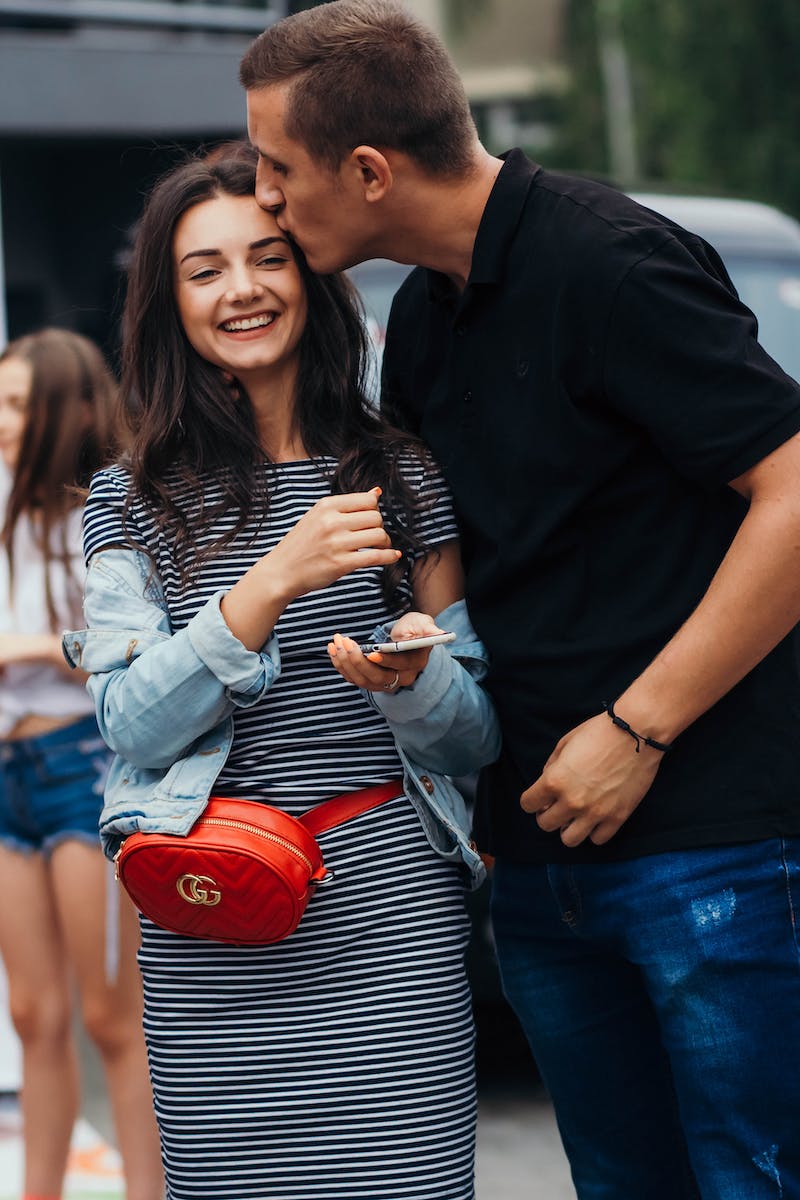 Gratitude and Relationships
• Expressing gratitude strengthens bonds between individuals
• It increases positive emotions and feelings of connection
• Gratitude fosters empathy and reduces aggression
• Feeling appreciated enhances marital satisfaction
Photo by Pexels
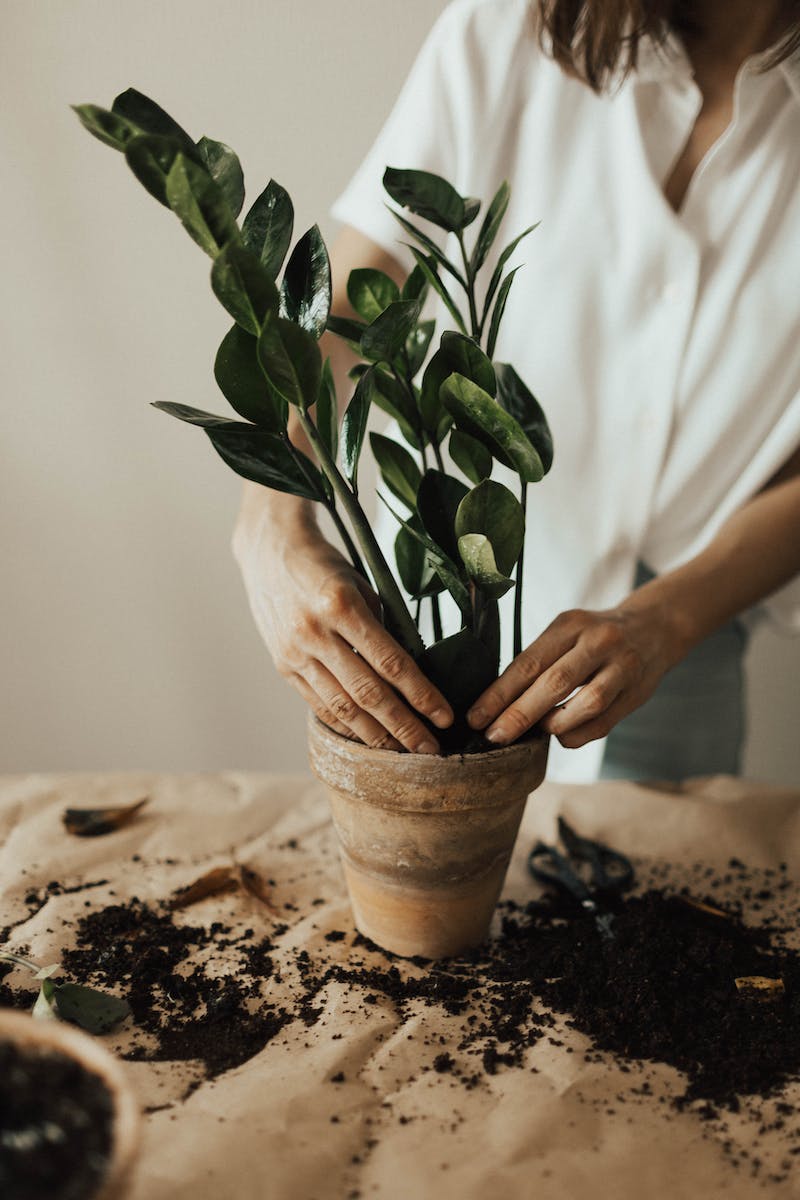 Gratitude for Personal Growth
• Gratitude enhances self-esteem and increases confidence
• When we appreciate what we have, we become more resilient
• It encourages a growth mindset and promotes goal achievement
• Practicing gratitude leads to a more optimistic outlook on life
Photo by Pexels
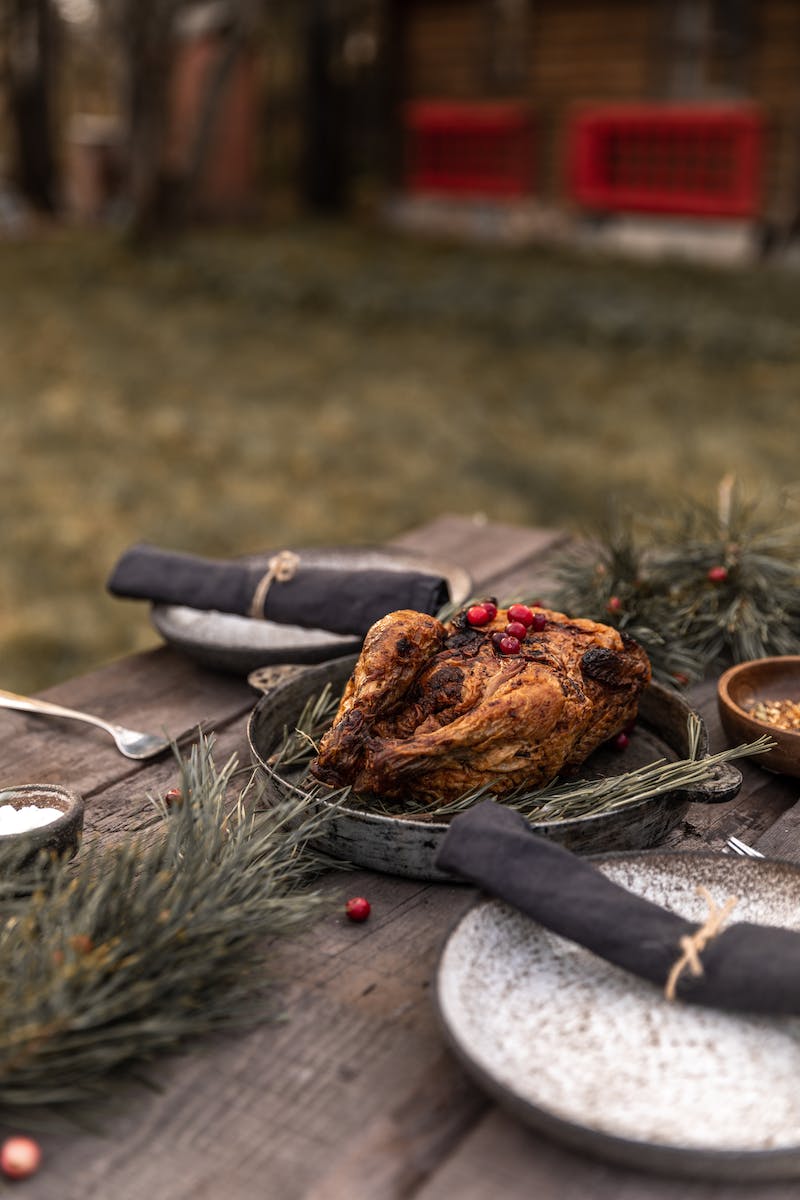 Conclusion
• Gratitude is a simple yet powerful practice
• Incorporating gratitude into daily life can have lasting benefits
• Let's embrace thankfulness and unlock its potential
• Start expressing gratitude today for a brighter tomorrow
Photo by Pexels